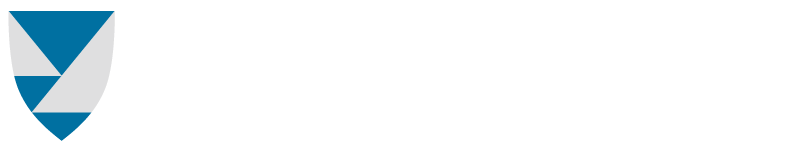 Agenda
Felles presentasjon i Hans Tank
Klassemøte med kontaktlærer
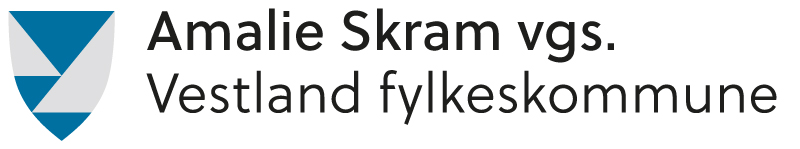 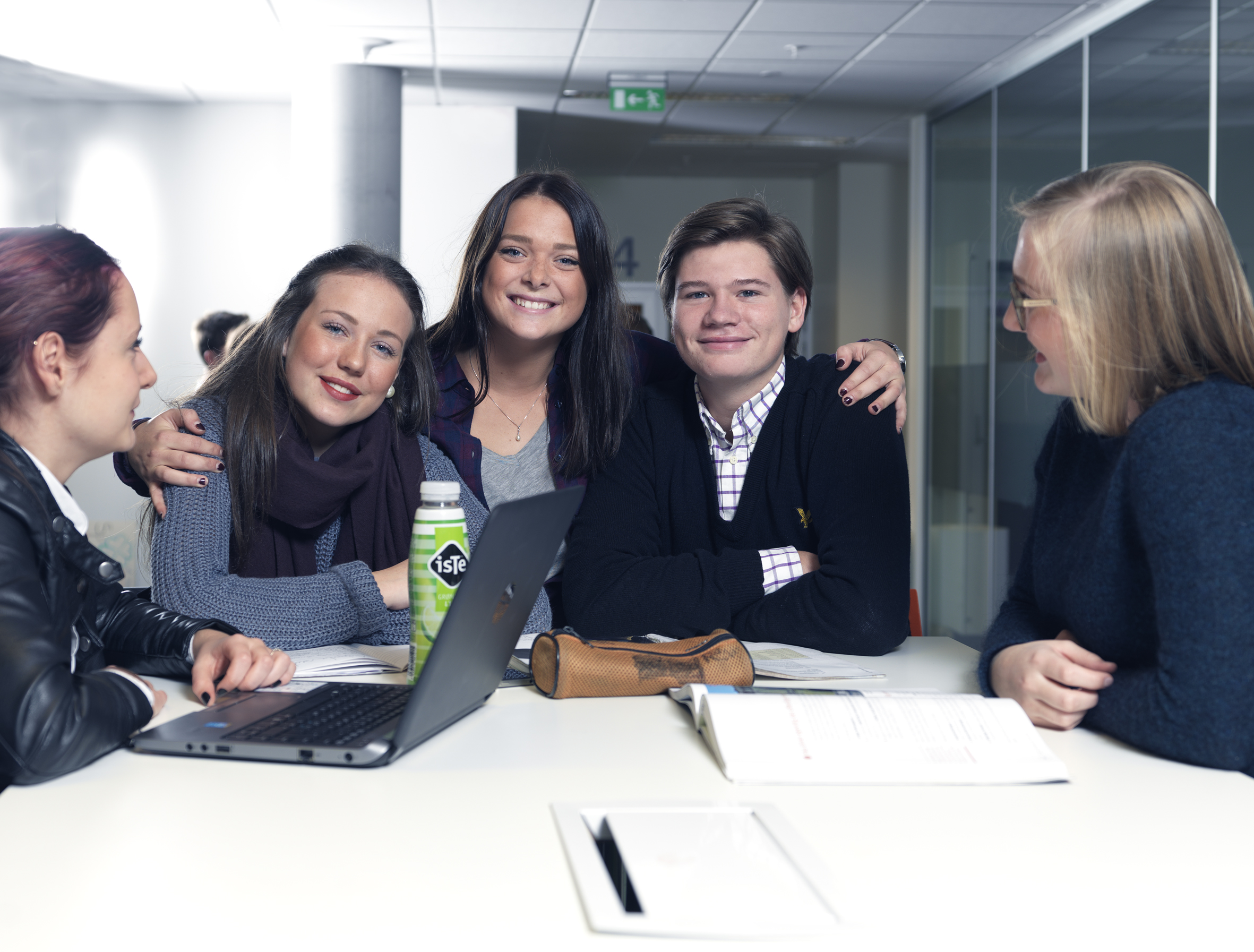 Totalt: 1053 elever
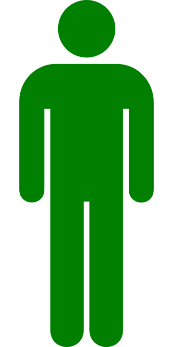 45%
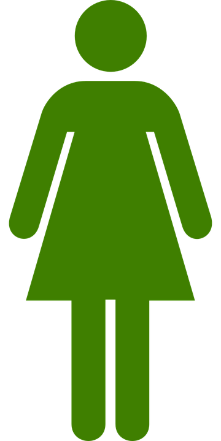 55%
Kjønnsfordeling
Antall avgiverskoler
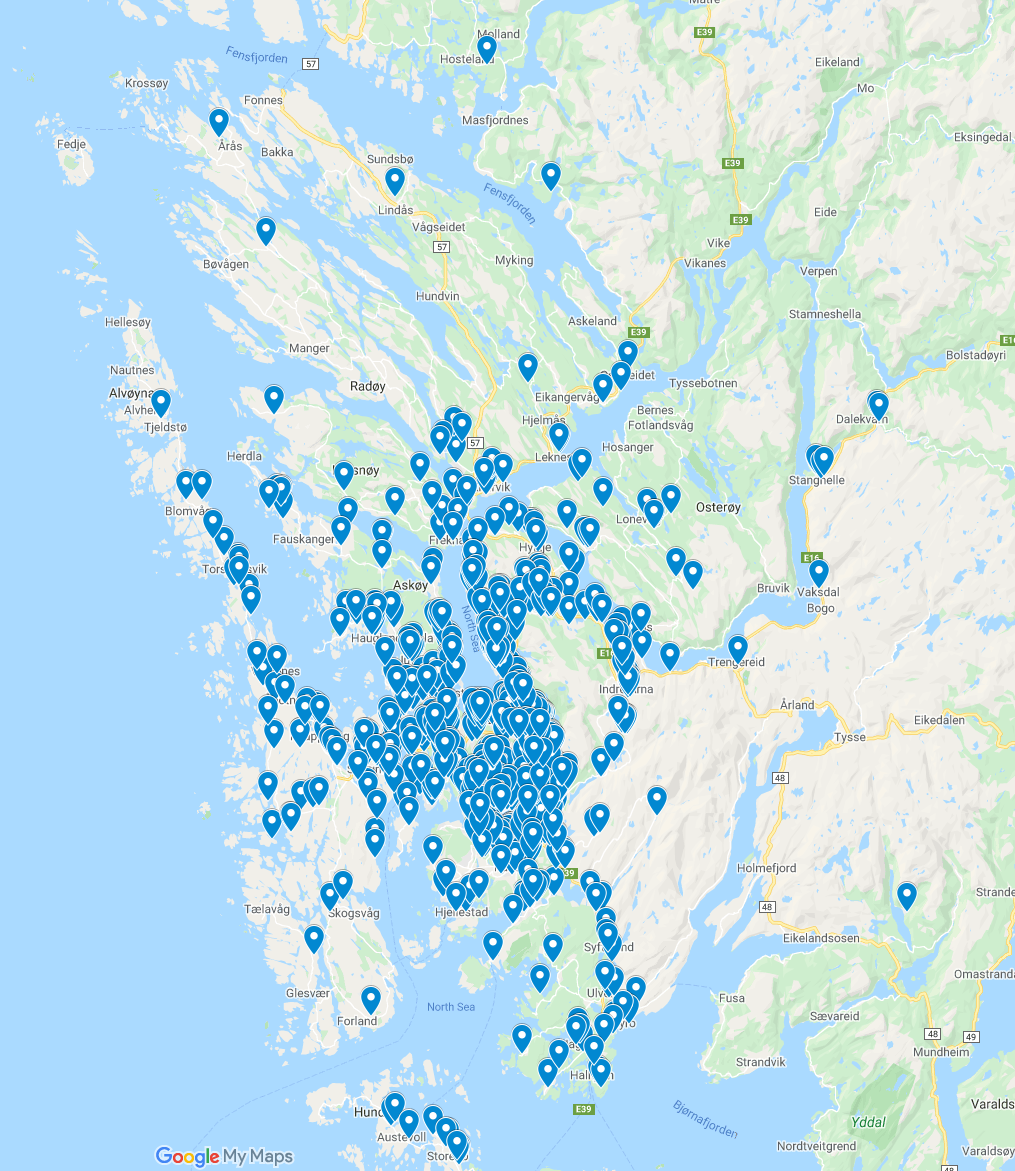 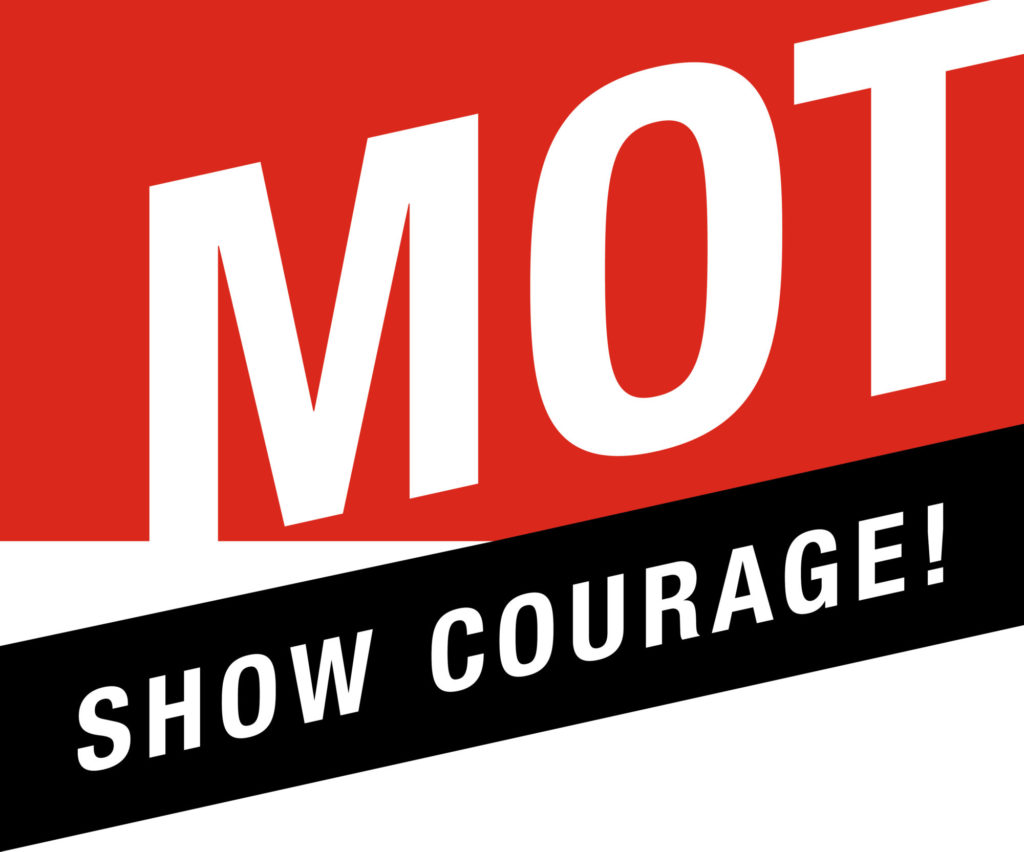 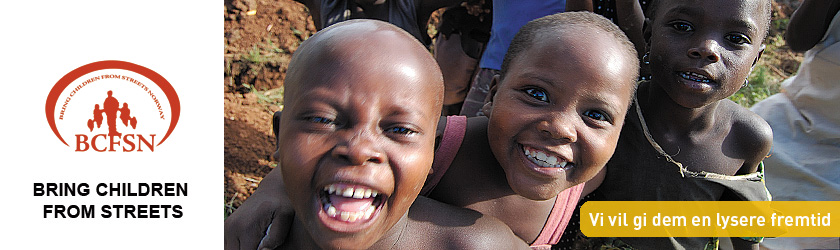 InnsamlingsaksjonNovember
[Speaker Notes: På Amalie Skram ønske elevene å gjøre en forskjell, utdanning er en vei ut av fattigdom. Derfor ønsker vi å gjennomføre denne innsamlingsaksjonen.
Elevene har valgt å samle inn penger til organisasjonen ”Bring Children From Streets”, dette er en norsk organisasjon som driver skole og barnehjem i slummen i Uganda. Denne organisasjone ble grunnlagt i 2005  av Richard Kiwanuka, som elevene var på foredrag med forrige uke.

Elevene i VG1 skal smale inn penger, gjennom et veldedighetsløp.
Løpet går av stabelen torsdag 17.11.16, dette vil foregå rundt Lille Lundgårdsvann.
Elevene skal selv skaffe sponsorer til løpet
Man kan sponse for hvor mange runder eleven løper, eller for eksempel om eleven bruker kostyme, her er det bare å være kreativ

Målet for årets innsamlingsaksjon er å samle inn 300 000 kr! Det vil si at hver elev må samle inn minst 300kr.

Elevene vi få avspasering 18. November ettersom veldedighetsløpet går etter skoletid. Men om elevene ønsker må de gjerne samle inn penger også på andre måter. Ved å gå med bøsse, vaske bilen, lage middag, kakesalg osv. 
Pengene vi samler inn I år, vil gå til å bygge et realfagsbygg til skolen I slummen.
Vi vil I Februar sende ned noen få elever for å følge opp prosjektet, noe vi syntes er viktig ettersom vi ønsker at denne innsamlingsaksjonen blir en del av Amalie Skrams identitet. 
Innsamlingskomiteen som består av elever håper dere foreldre blir med på laget for å gjøre dette til en vellykket aksjon. Ingen kan hjelpe alle, men alle kan hjelpe noen.]
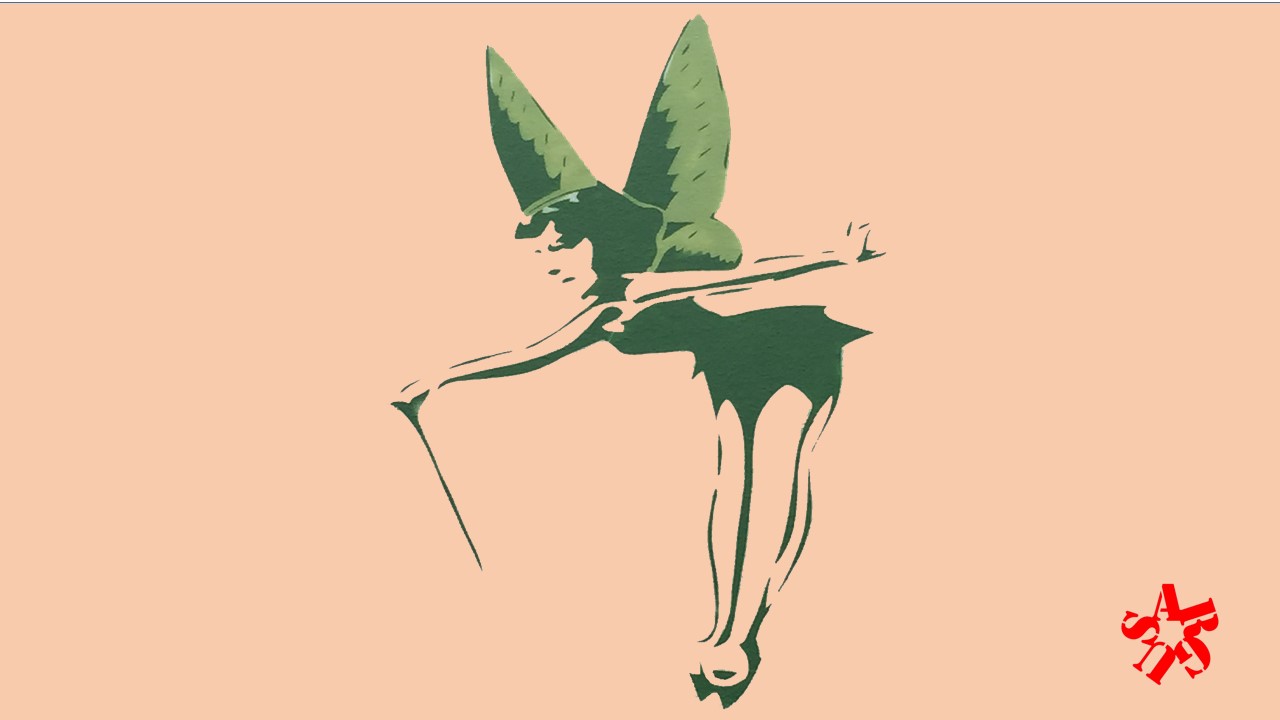 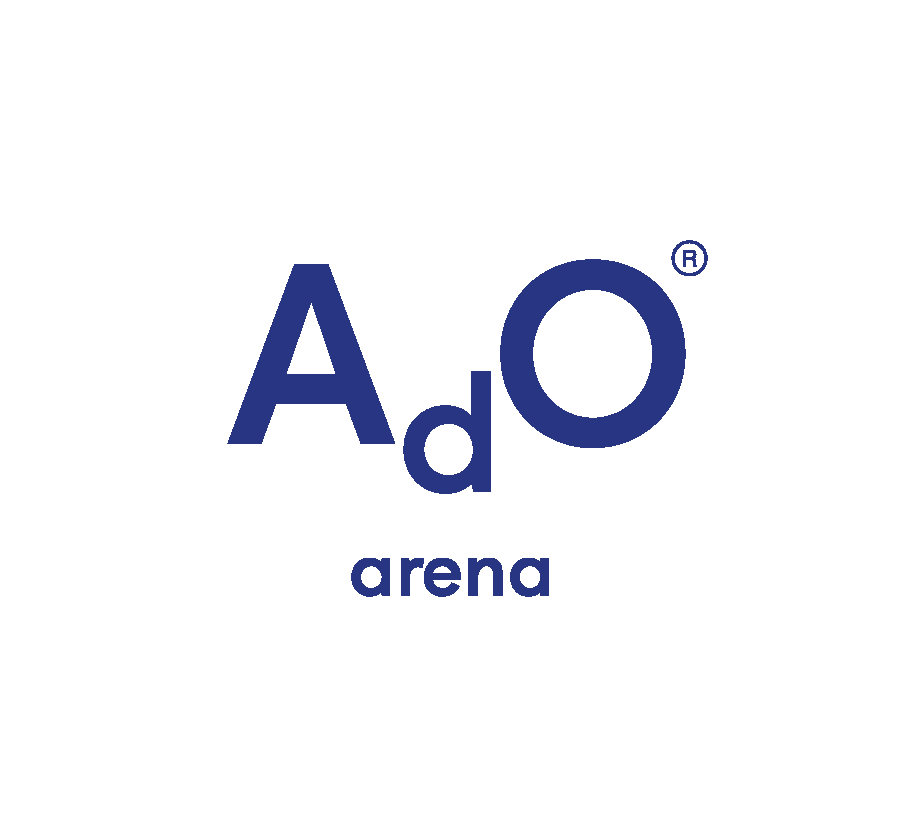 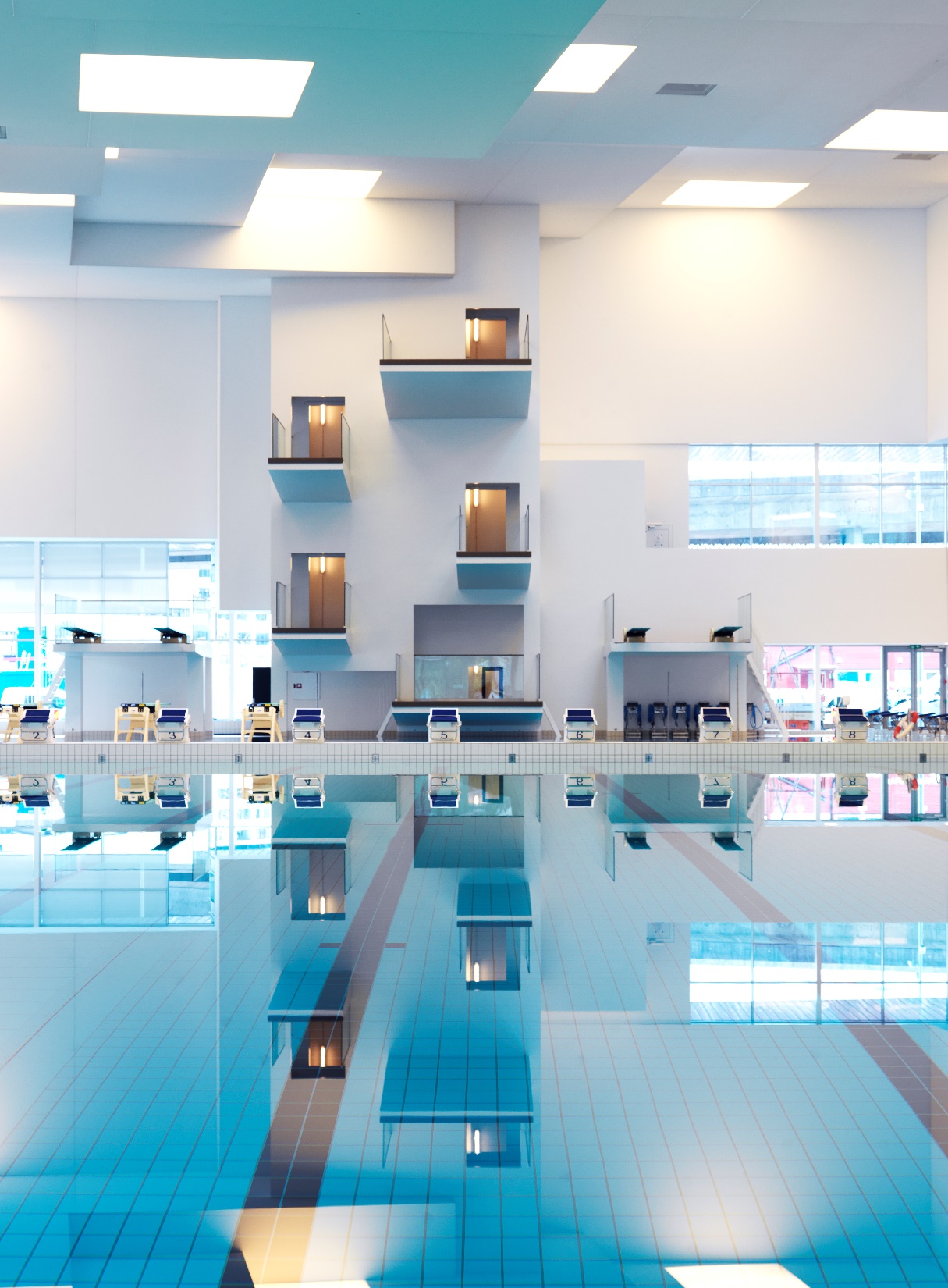 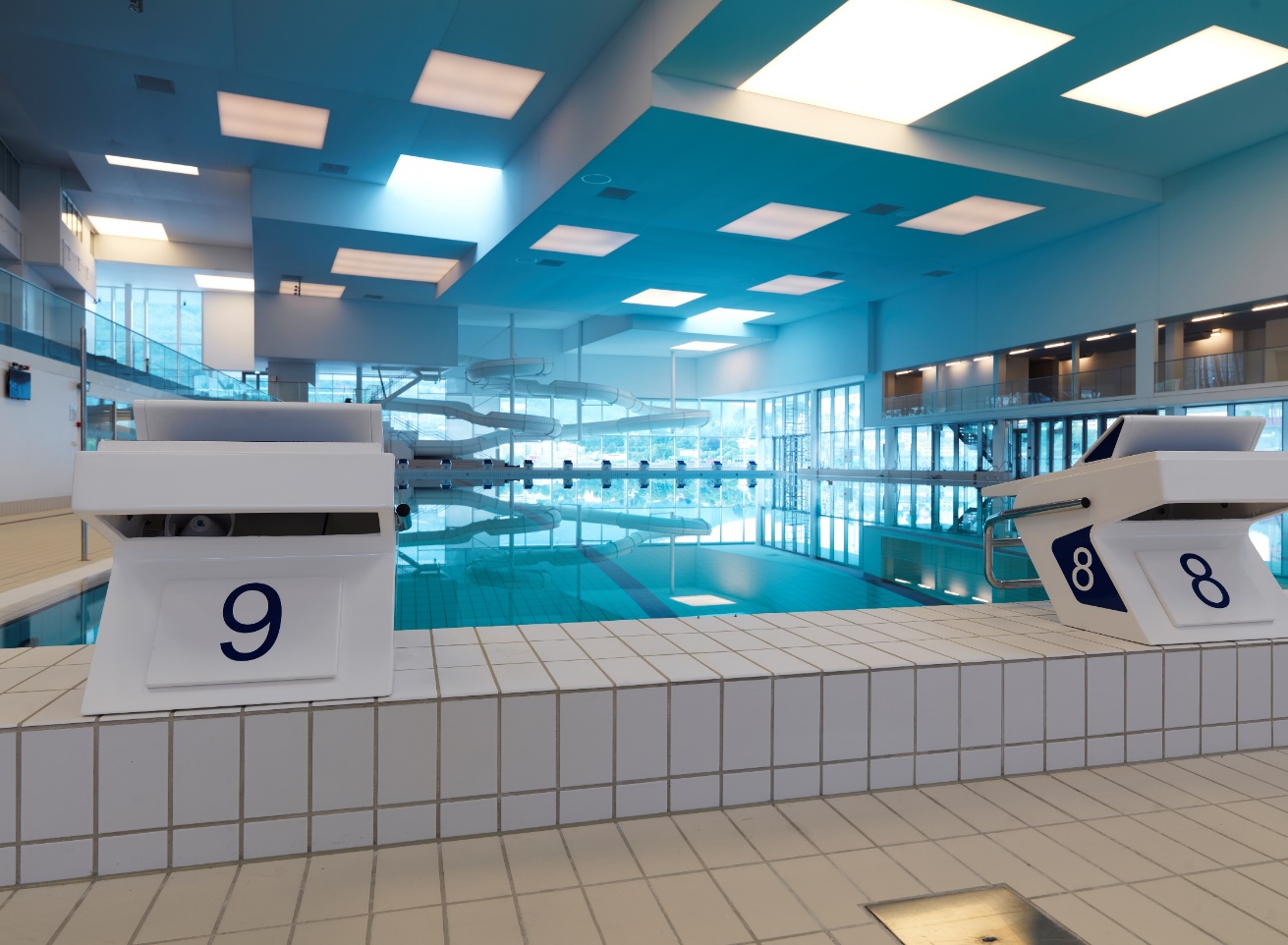 Fokus på trinn
Hvert trinn har klasserom i samme fløy/ etasje
Lærerne har kontorer nært egne elever
Skolen er organisert på trinn
Lærere
Avd leder
Rådgiver
Avdelingene følger eleven  - VG1=>VG2=>VG3
Eleven, læringsmiljø og læringsresultat er i fokus
Ledelsen på Amalie Skram
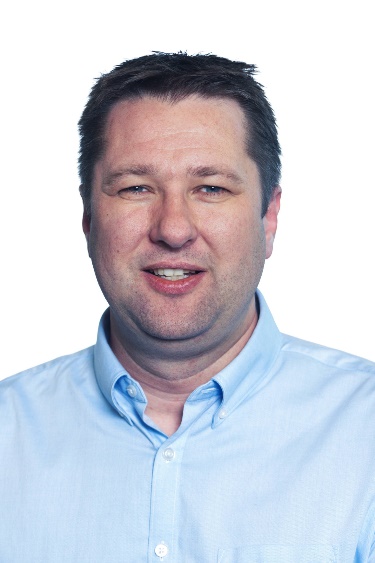 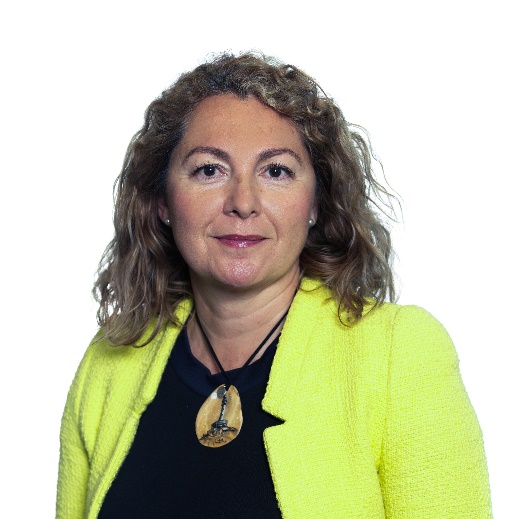 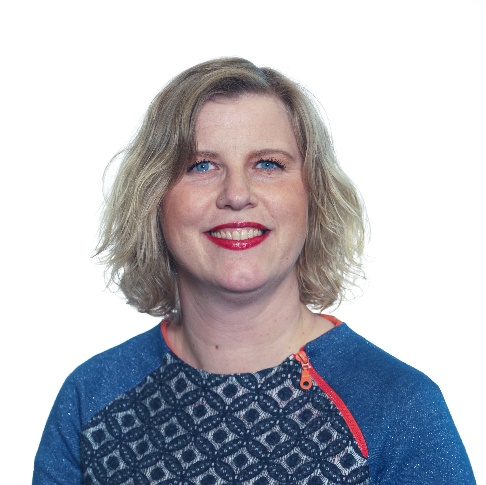 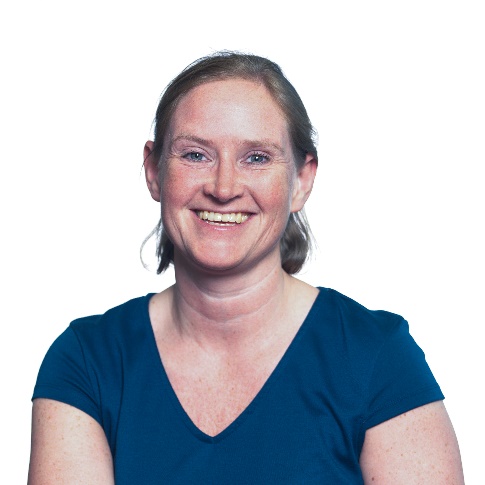 Maria Olsen
Ass. Rektor
Lars Berntsen
Rektor
Inga Heggstad
Fagleder
Kristine Stenhaug
Leder administrasjon
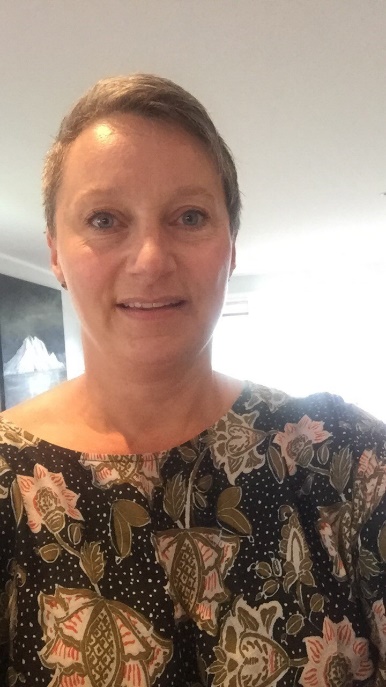 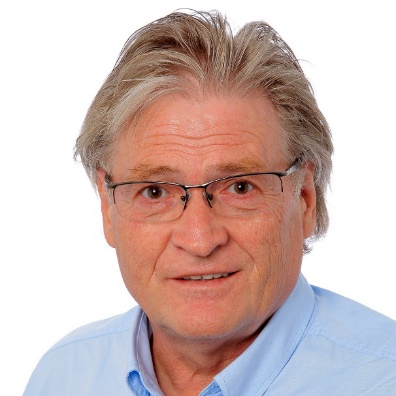 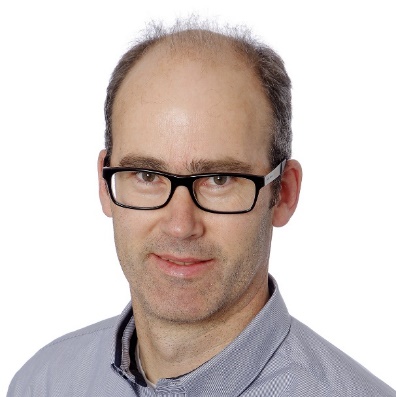 Tove HeradstveitAvdelingsleder 
Vg1
Torrey HummelsundAvdelingsleder
SSR og IM
Torild Natvik
¨Avdelingsleder
Vg3
Helge Bohne
Avdelingsleder Vg2
Elevtjeneste – 4. etg
Inge – Rådgiver Vg1
HelsesykepleierIrene Grov
HelsesykepleierCatrine Helle
Grete – Rådgiver Vg2
MiljøfagarbeiderIvar Sunnås Gundersen
Geir – Rådgiver Vg3
Rådgivers arbeidsområder
Sosialpedagogisk veiledning

Tilrettelegginger i undervisningen
Utvidet tid
Fritak for fag
Andre tilrettelegginger
Karriereveiledning
Informasjon om skolehelsetjenesten på Amalie Skram
Lavterskeltilbud
Helsesykepleier og psykolog Samarbeider etter samtykke fra elev med t.d. lærer, rådgiver eller andre samarbeidspartnere. 


Kommunale psykologer etter henvisning fra helsesykepleier.      Ansettelsesprosess pågår.

Skolehelsetjenesten skal være lett tilgjengelig og gratis.

Taushetsplikt 

Dokumentasjonsplikt
[Speaker Notes: Taushetsplikt: og meldeplikt. 
Dokumentasjonsplikt: rett på innsyn og utskrift.]
Kontaktinformasjon
Kontor i 4 etasje kvar dag mellom kl. 09.00 – 14.00

Send SMS på telefon: 40918796 med navn, 
     fødselsdato og stikkord om hvorfor du treng time

Send melding på It`s learning
[Speaker Notes: Mobilnr. Står på skilt utenfor døren og på skolens nettside. Svarer så raskt vi kan på meld. med tilbud om time.]
Organisering av skoleuken
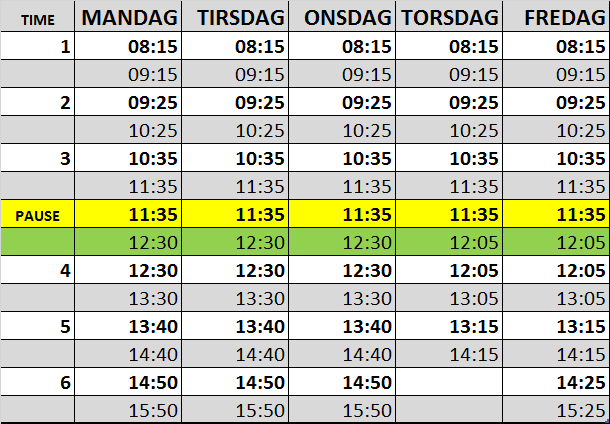 ViSforforesatte
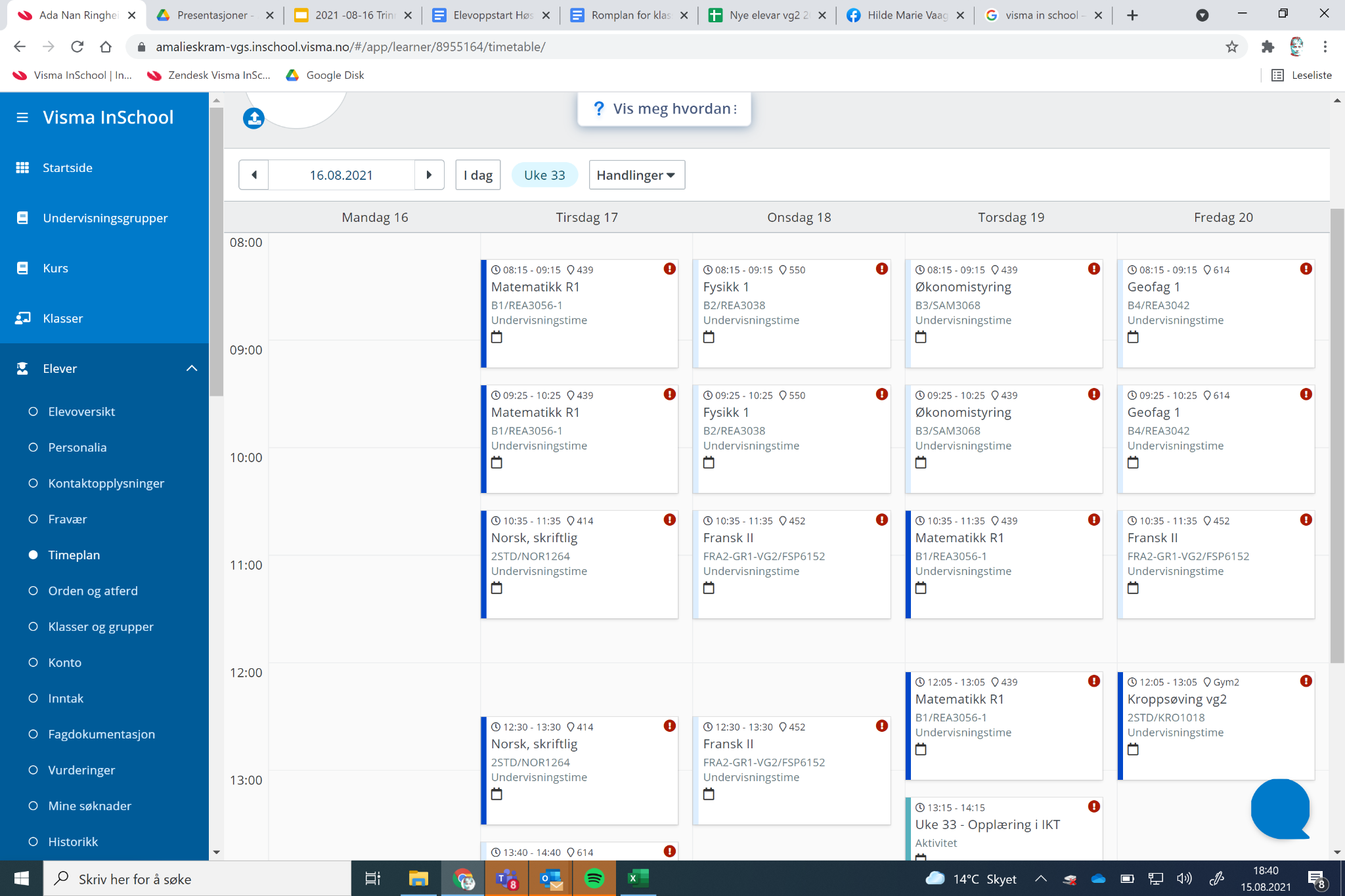 VIS
IKT
IKT veiledningsområde – 4. etg, mot sør
Elevpc
Support
Elevbevis
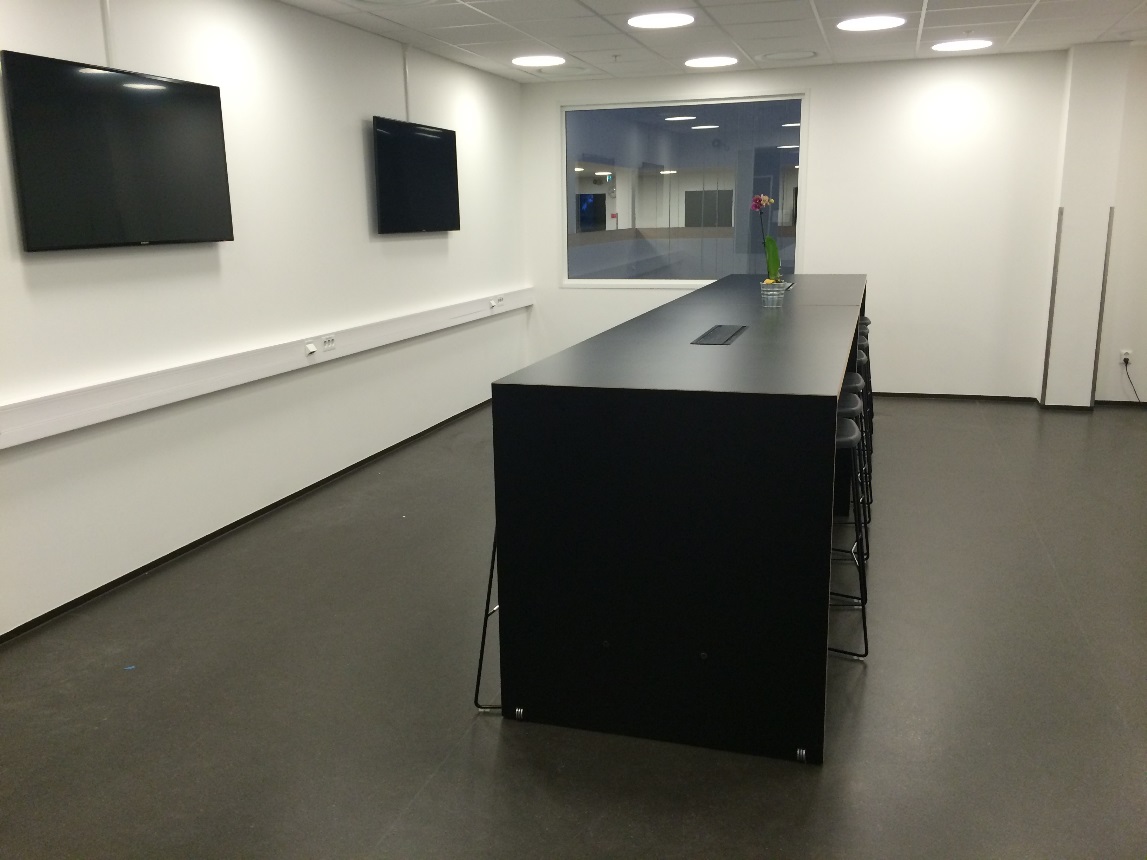 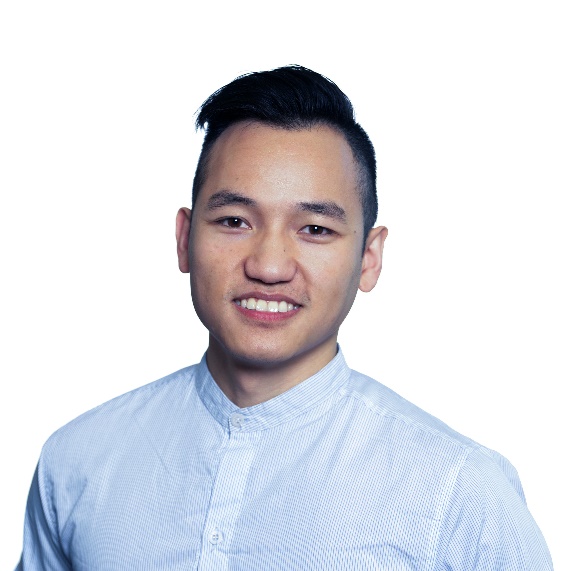 Alec Dang
IKT konsulent
FraværRegelverkhttp://www.udir.no/regelverk-og-tilsyn/finn-regelverk/etter-tema/Vitnemal/fravarsgrense---udir-3-2016/
Fravær og karakterer
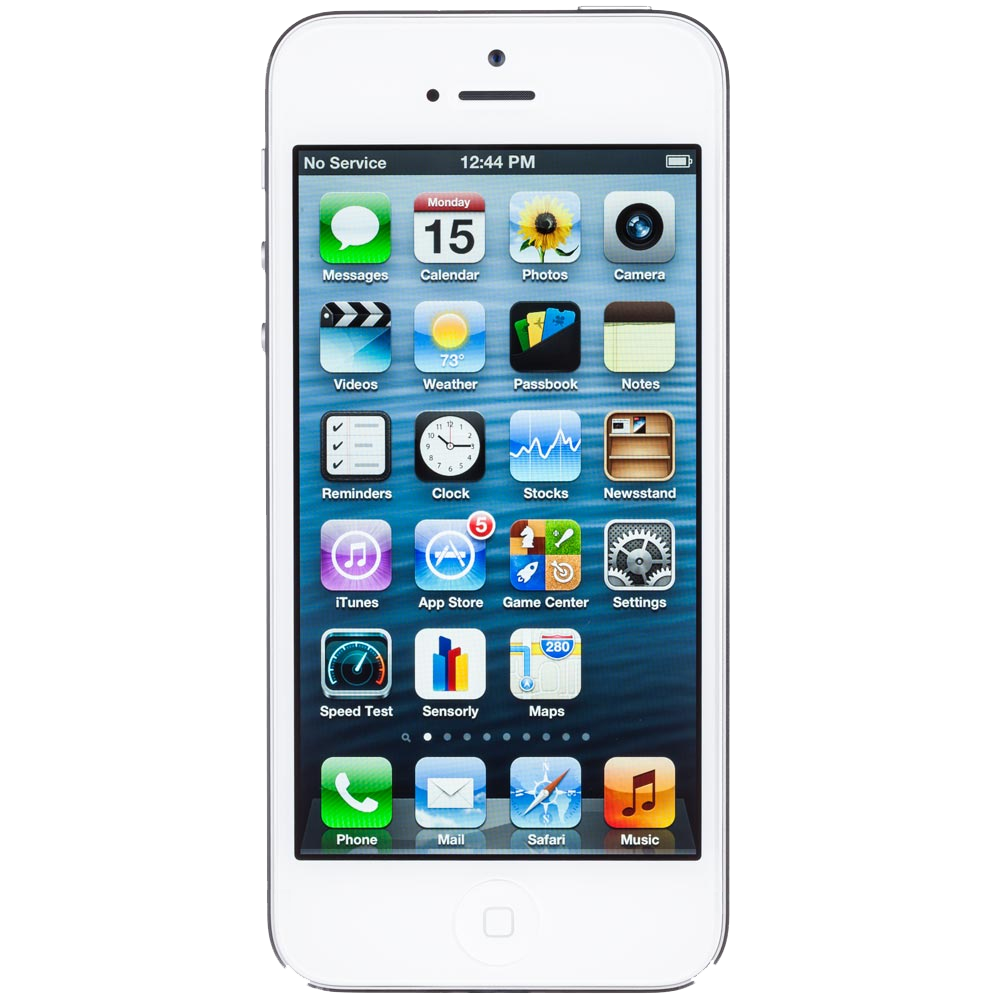 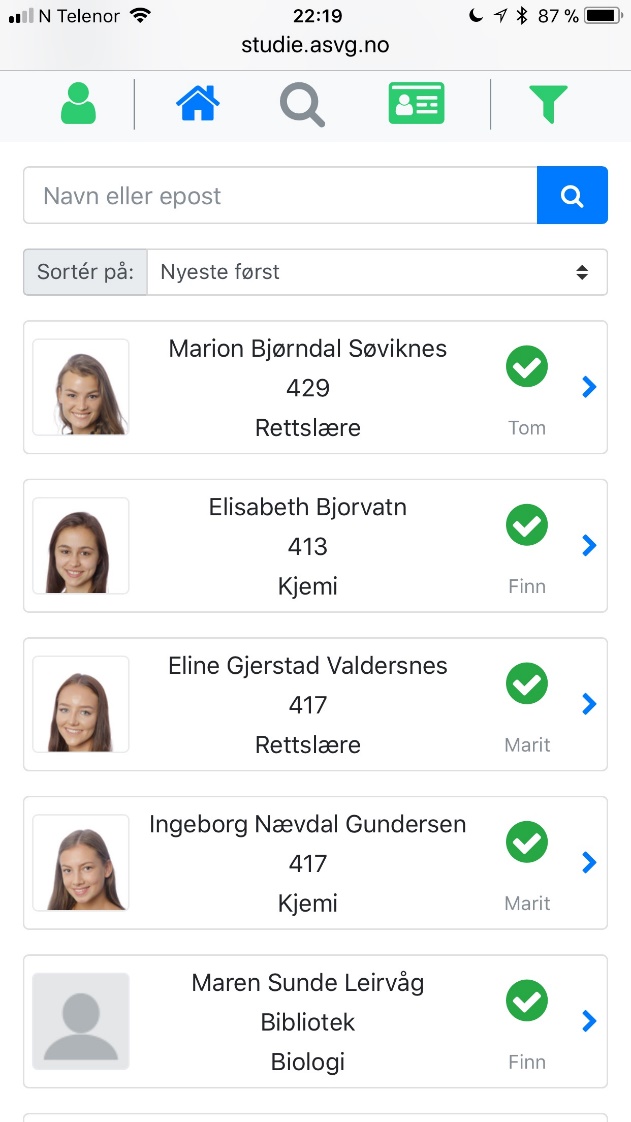 Åpen skole
0600 – 2100
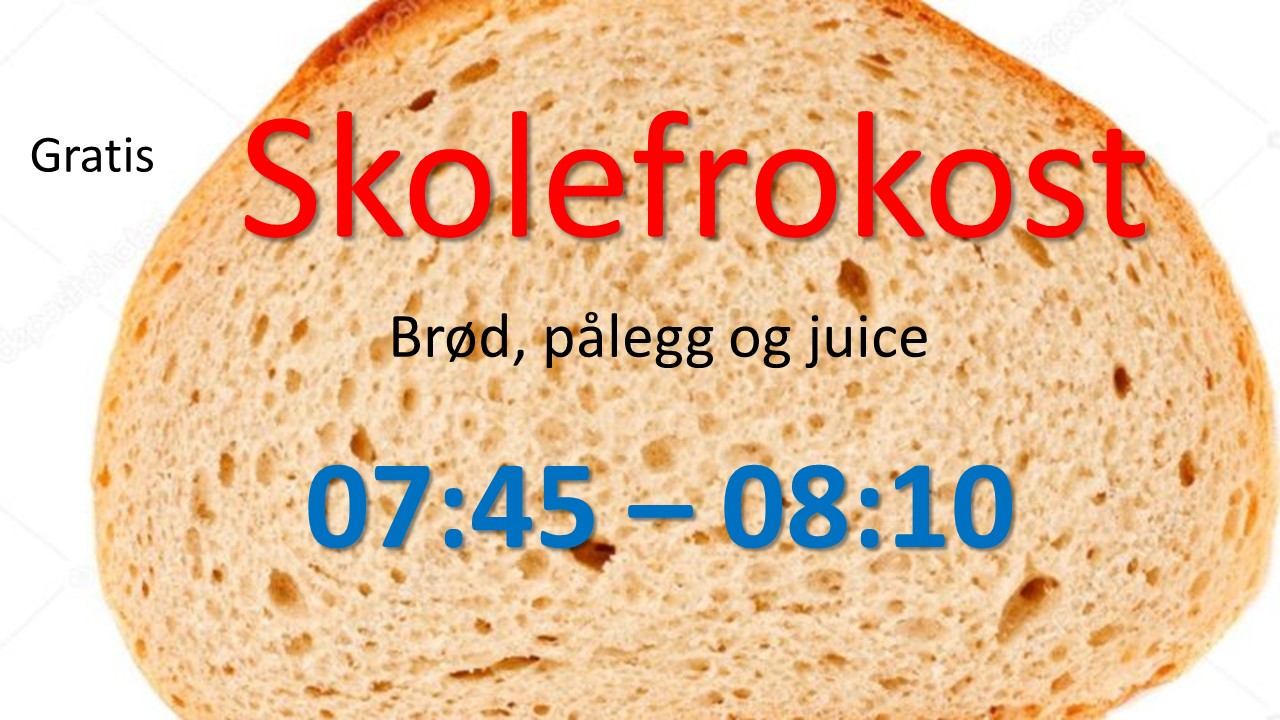 Starter mandag 22. august
Mat og drikke
Stor elevkantine
Godt utvalg og gode priser
Sunn mat
Elevkjøkken med toastjern, mikro og vannkoker i alle etasjer
Kaffe diem
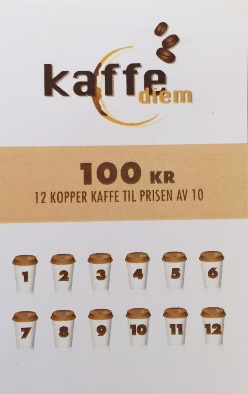 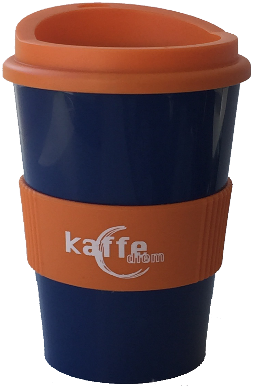 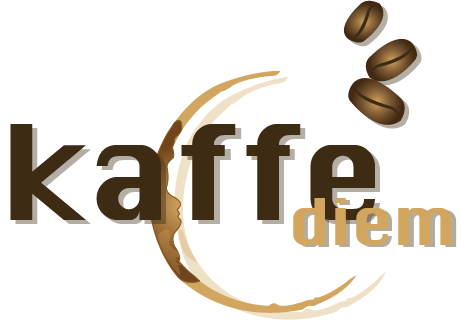 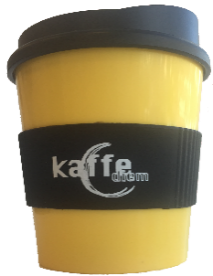 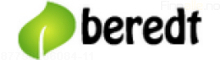 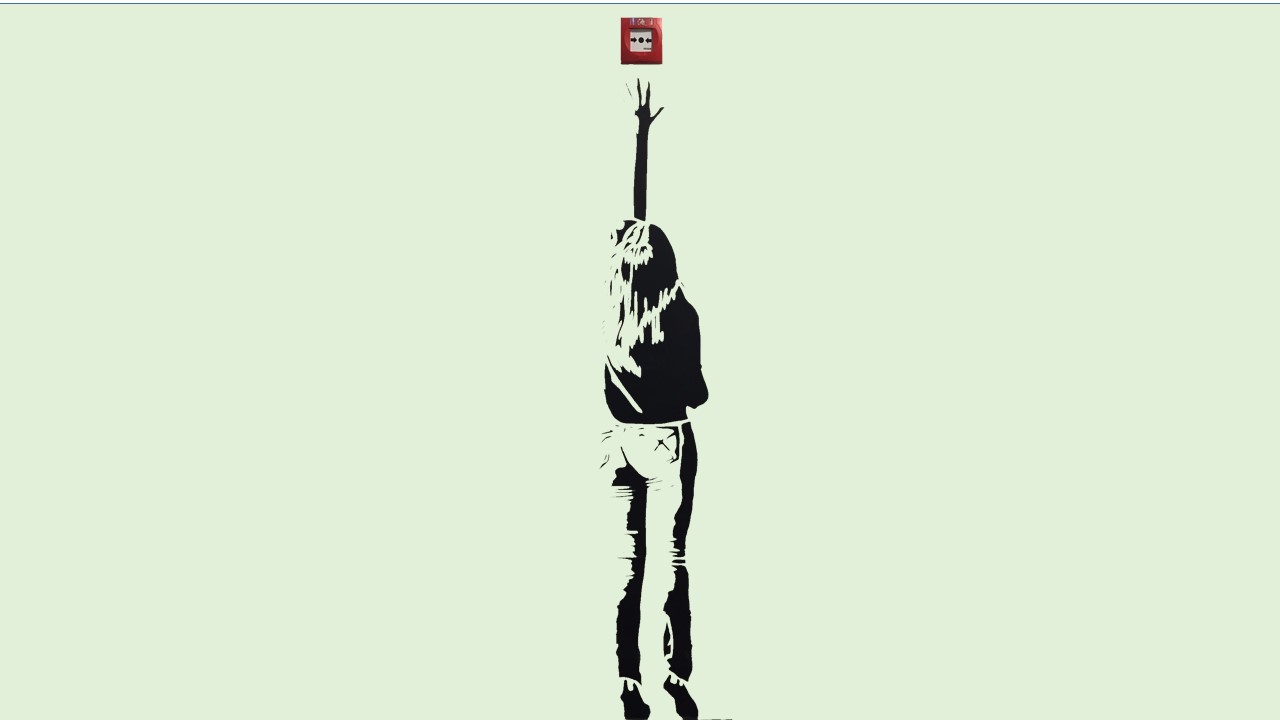 Informasjonsteknologi og medieproduksjon
Informasjonsteknologi og medieproduksjon:
Salg, service og reiseliv
Salg, service og reiseliv:
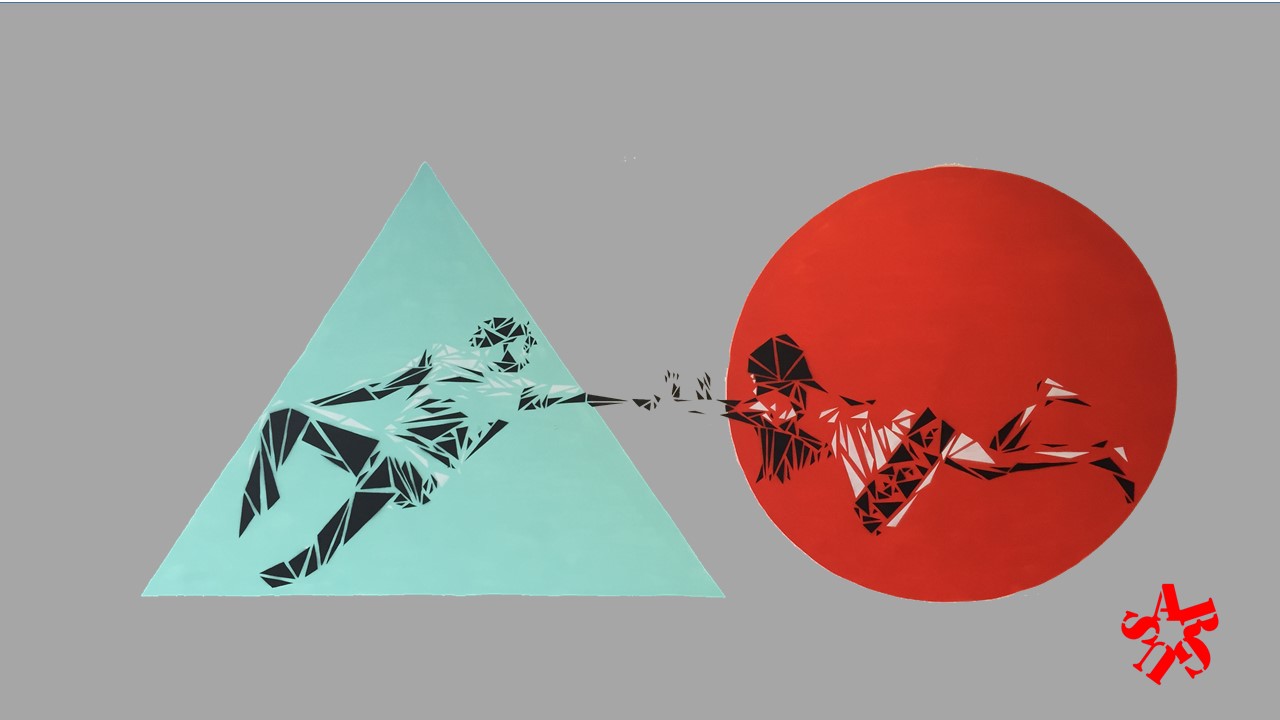 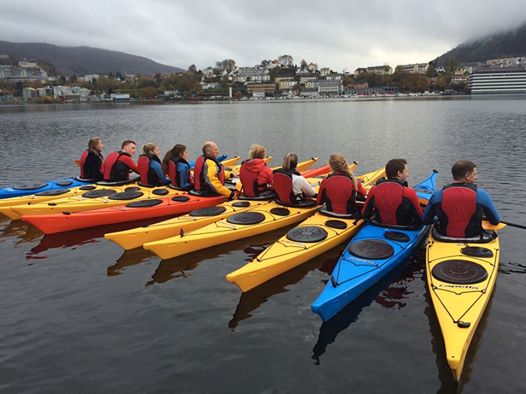 Kajakk
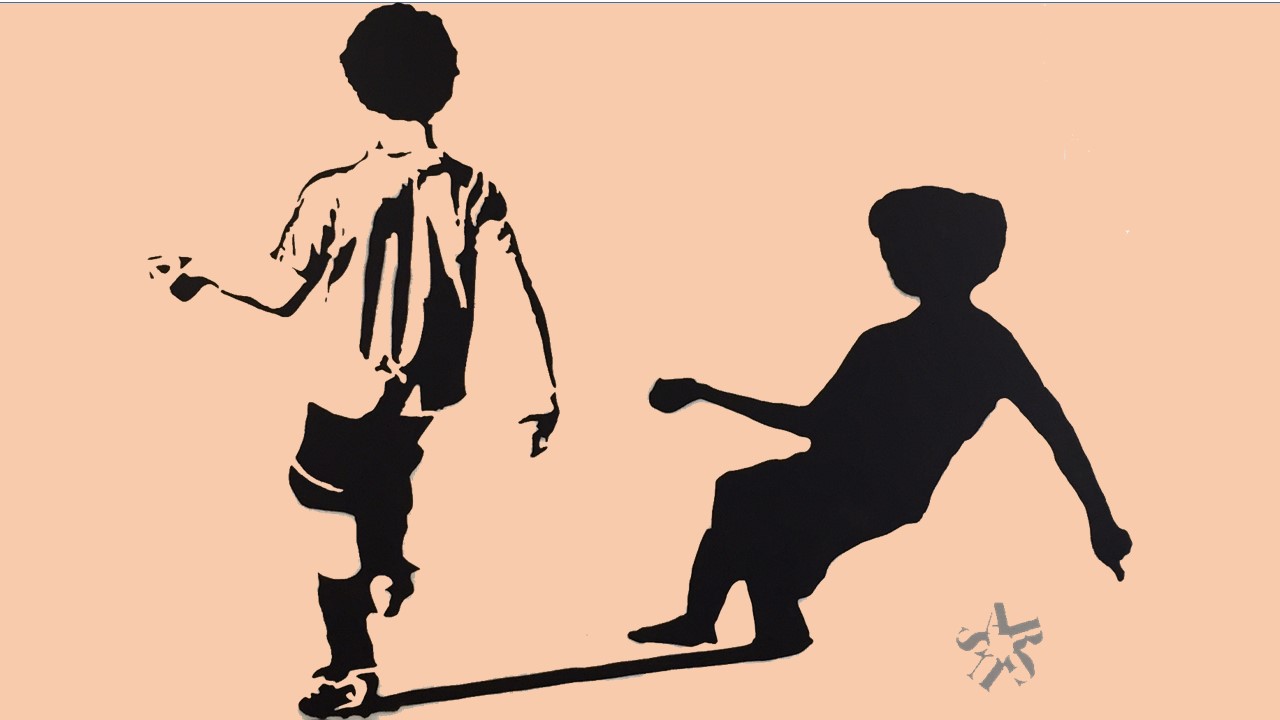 Strandebarm
Torsdag 08.09- fredag 09.09
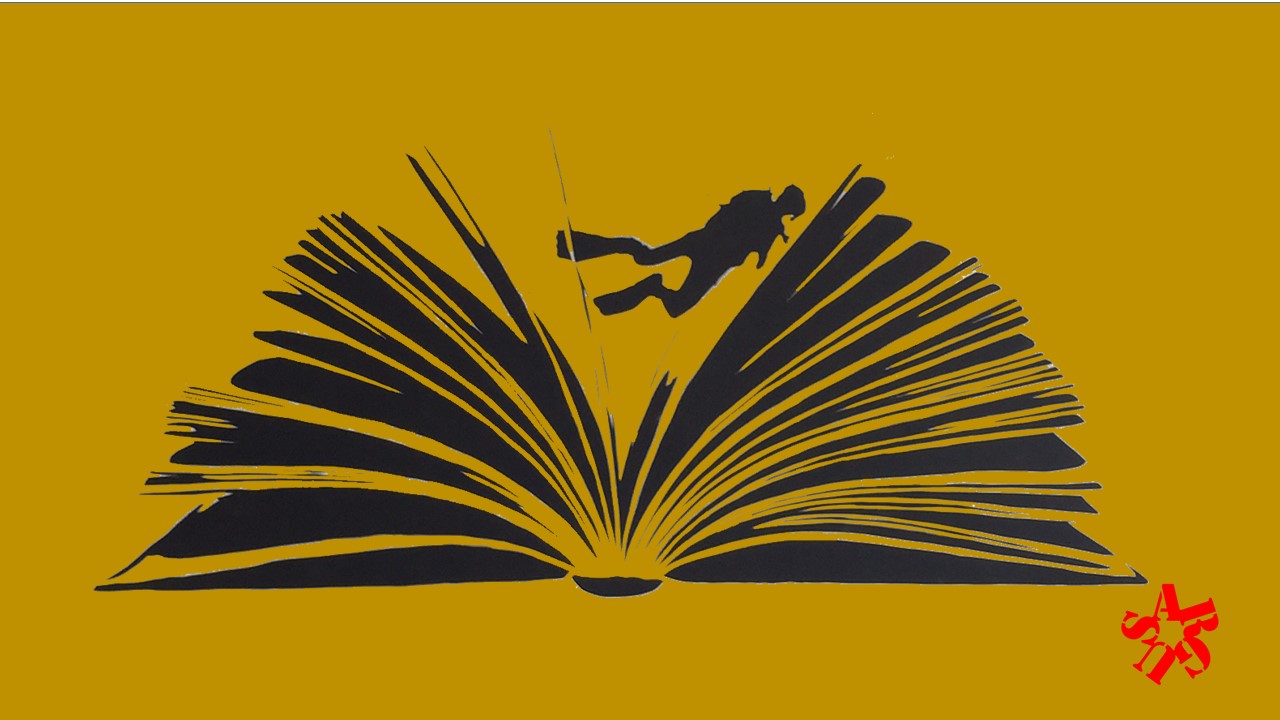 asvg.no
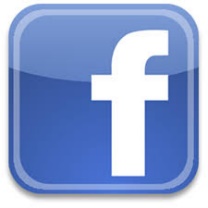 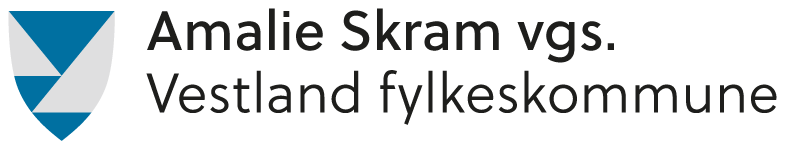